Discussion of the systematic uncertainties of the Calibration beam energy on CEPC
On behalf of CEPC beam energy team
Shanhong Chen
2022-12-06
Outline
Introduction 
Method and formula
Discussion of the systematic uncertainties
Discussion of the laser parameter
2
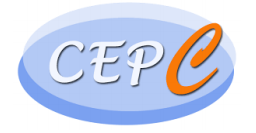 Motivation
CEPC：A precise Higgs factory and W/Z factory
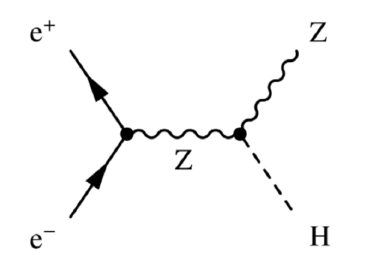 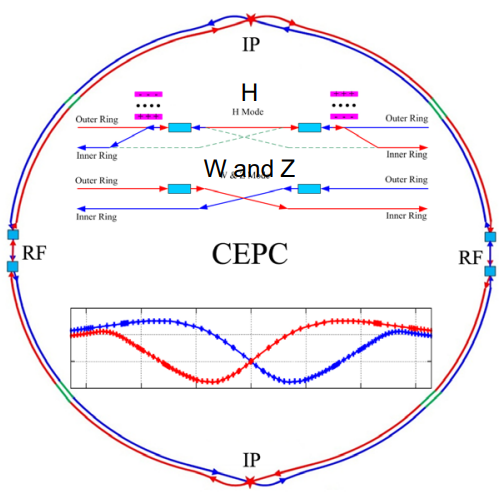 束流能量误差的水平要求：
1MeV@120GeV     100keV@Z pole
3
Method and Formula
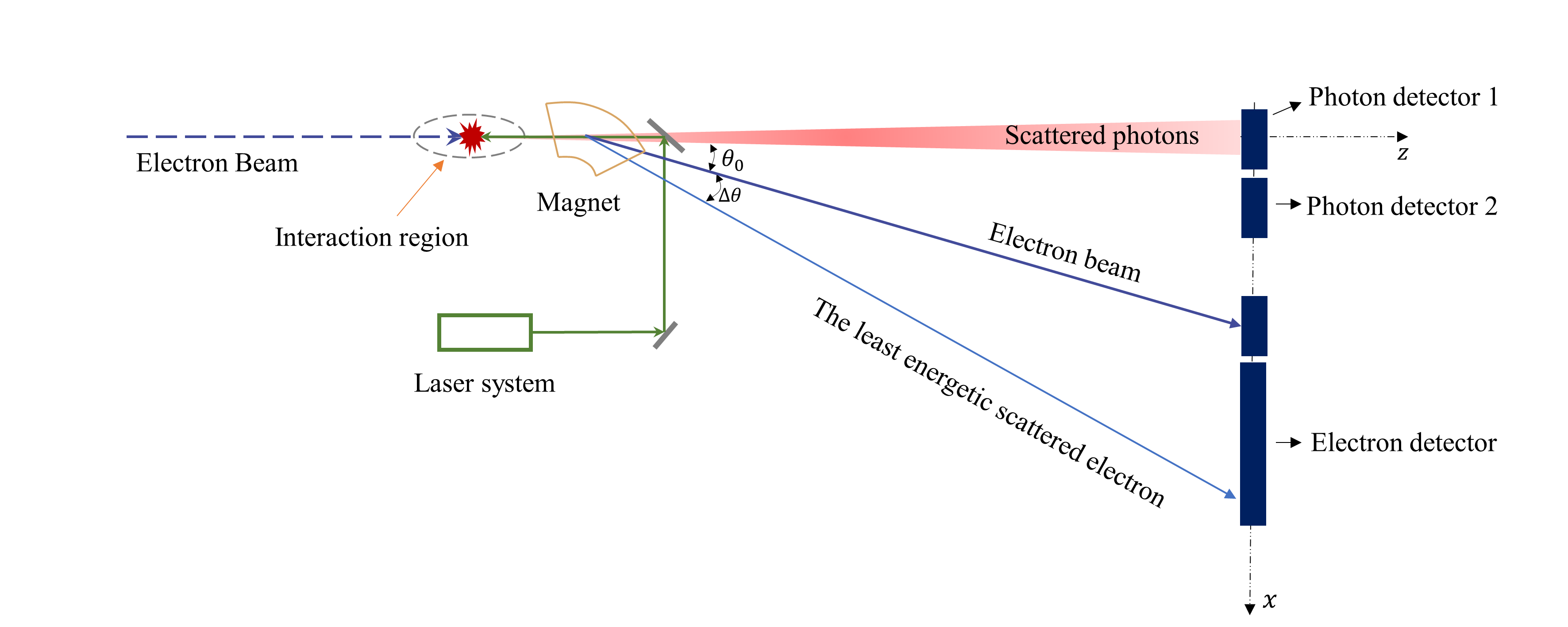 The beam energy Eb is proportional to the integration of the magnetic field, B.
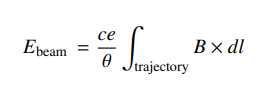 The maximum photon energy occurs for θγ = 0 and is equal to
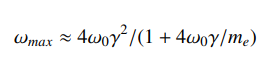 the photon energy is given by,
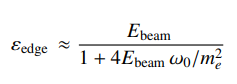 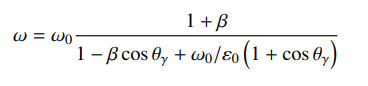 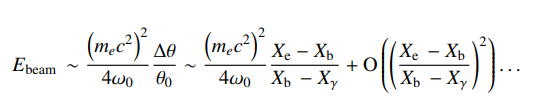 4
Systematic uncertainties
系统误差的来源包括以下几个方面：
(1)公式本身的误差：本应该是角度之比，转换成为了测量探测器位置之比。这又包括两个误差来源，其一，是角度比与正切角度比； 其二，在磁铁内部，不同能量粒子漂移轨迹不同，但是在由角度转换成位置时，强行认为其等长。
(2)由于产生SR，造成的loss energy估算。
(3)对激光参数的要求： 其一，在磁铁参数和漂移段距离确认后，激光波长影响散射粒子的空间位置分布； 其二，会影响散射截面
5
Systematic uncertainties
系统误差来源-1
6
Systematic uncertainties
系统误差来源-1
7
Systematic uncertainties
系统误差来源-1
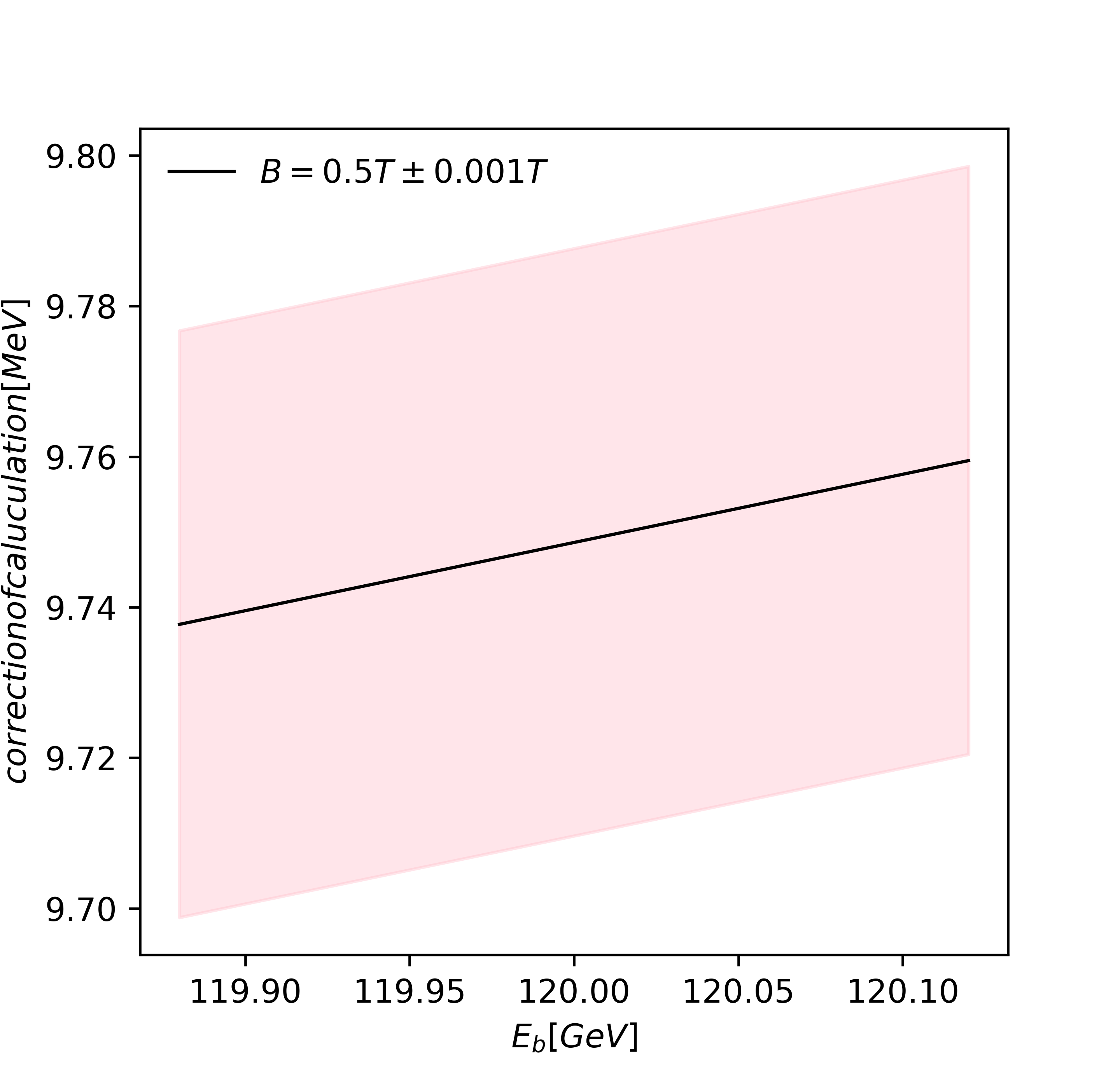 8
Systematic uncertainties
系统误差来源-2
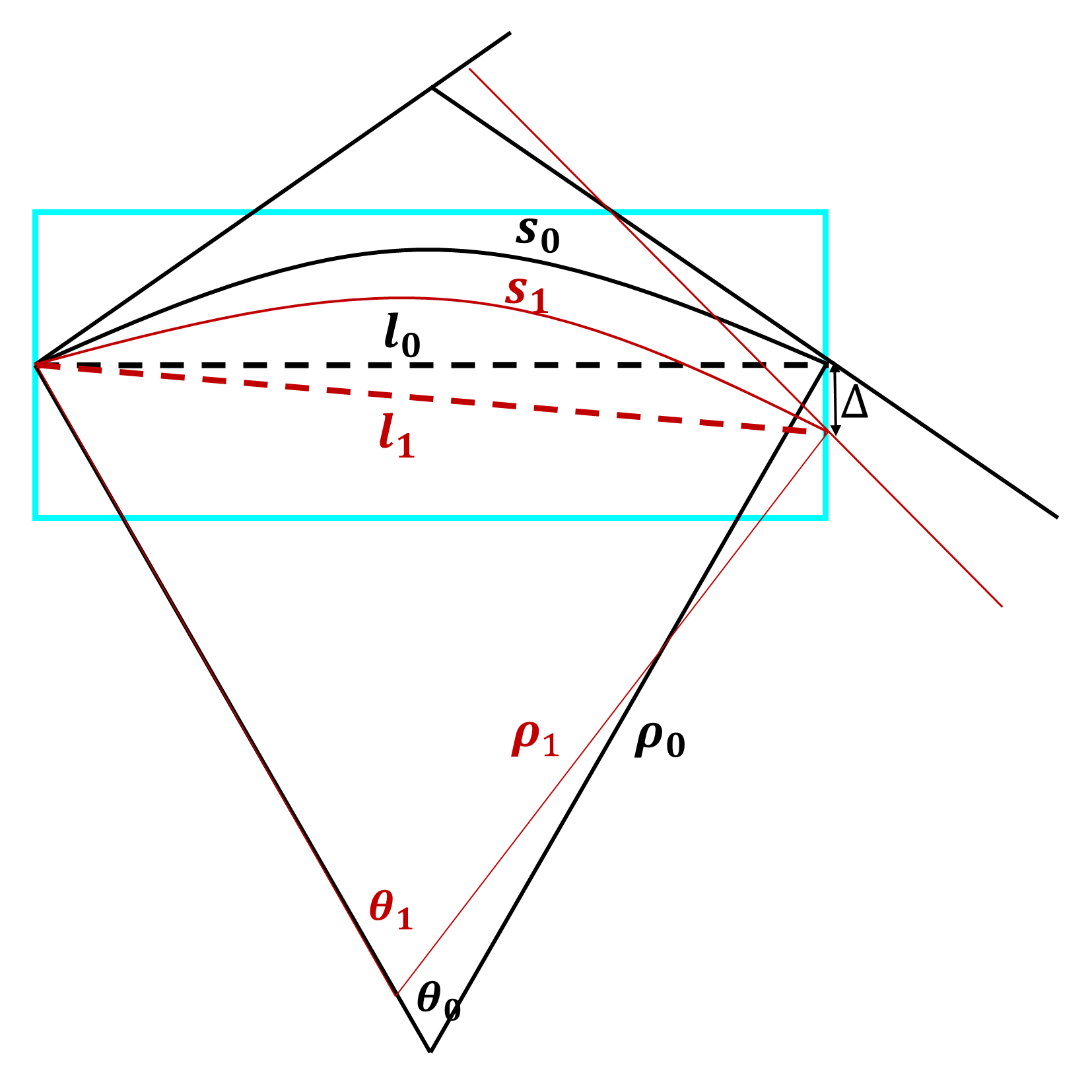 其二：不同能量的粒子在磁铁中飞行路径近似相同这个假设条件。
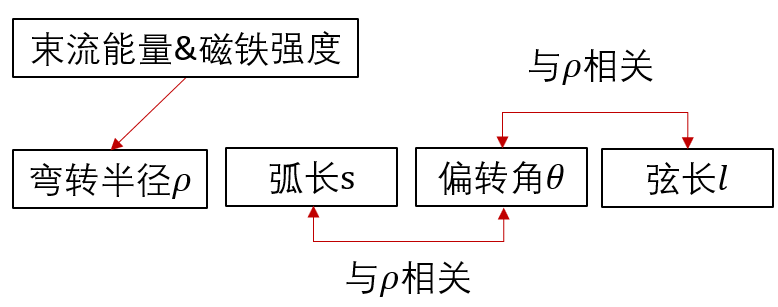 9
Systematic uncertainties
系统误差来源-2
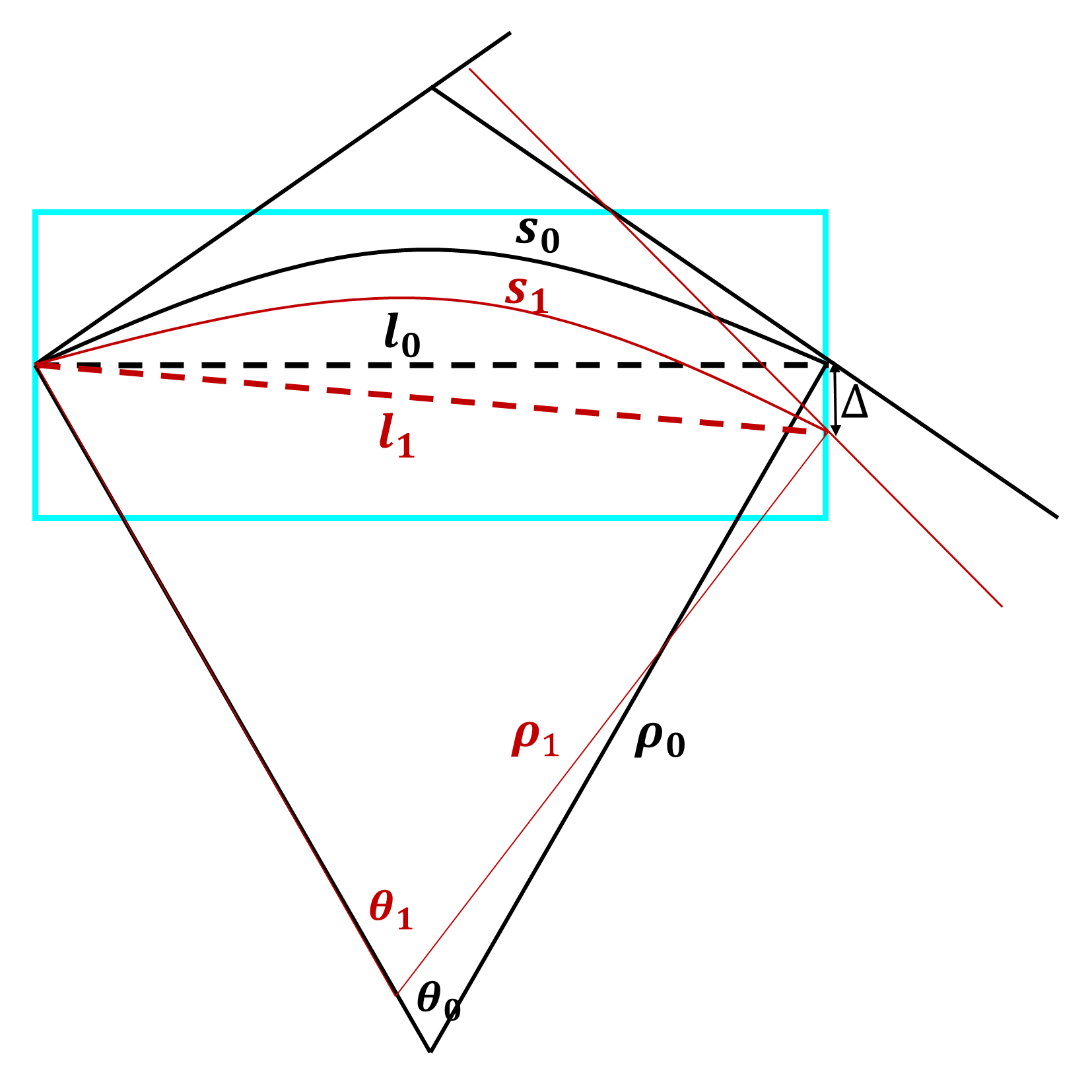 10
Systematic uncertainties
系统误差来源-2
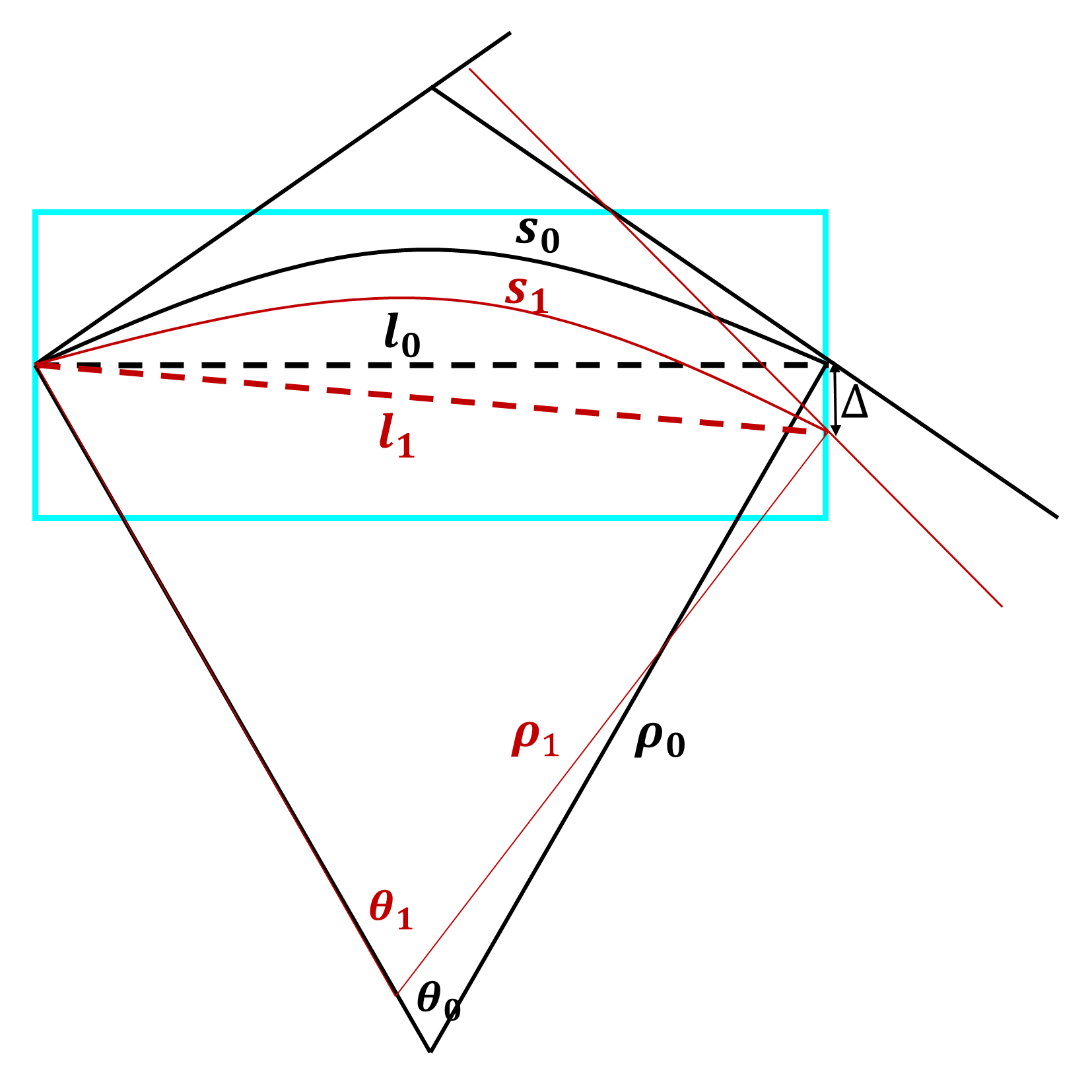 11
Systematic uncertainties
系统误差来源-2
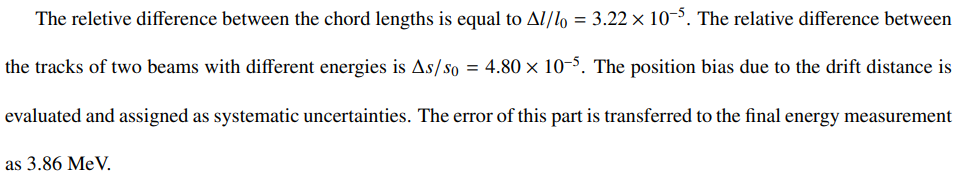 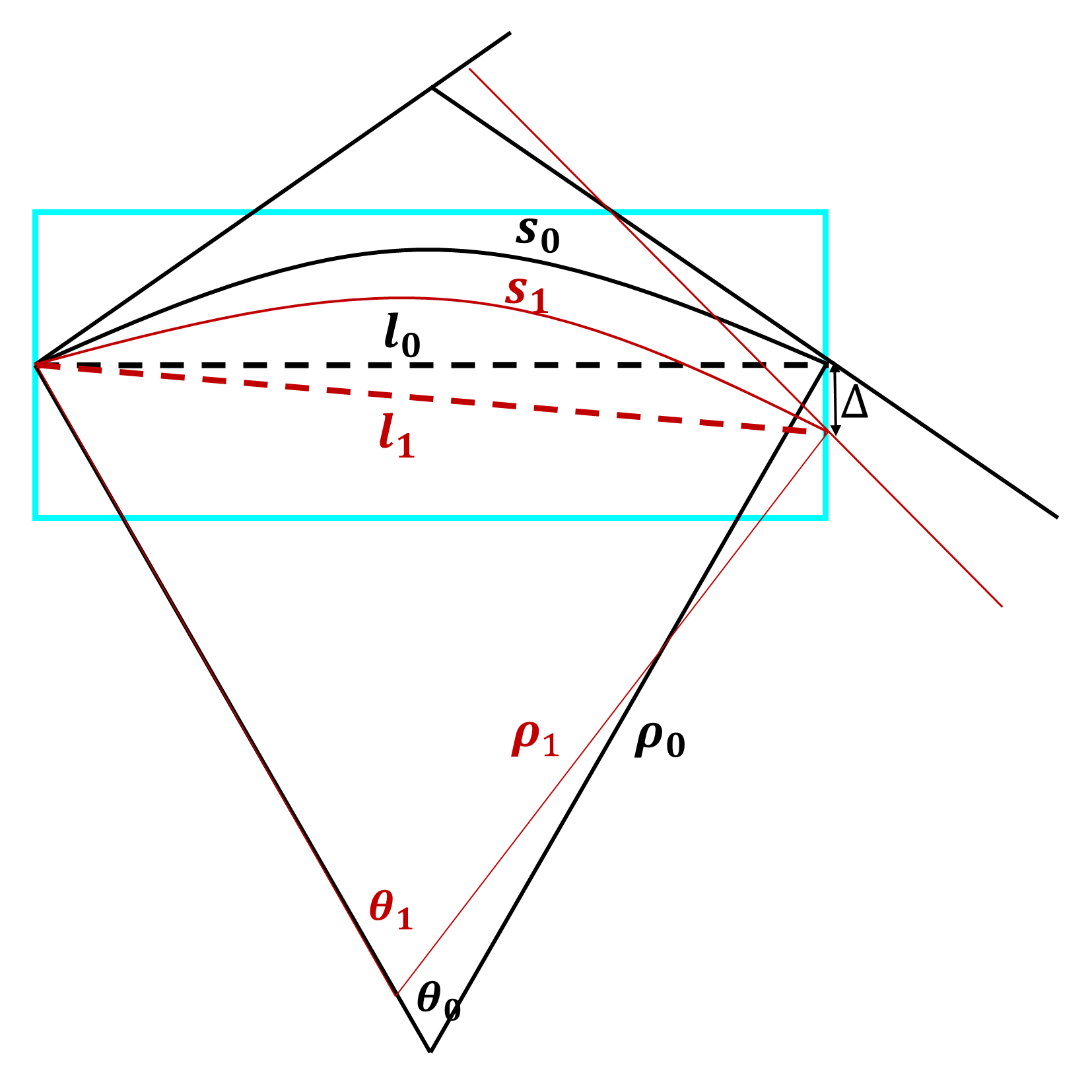 12
Systematic uncertainties
系统误差来源-3
Loss of energy due to the synchrotron radiation，A large amount of synchrotron radiation is emitted when the electrons and positrons pass though the dipole magnets. The total energy loss per unit length can be expressed by as the relative error of the magnet strength is 0.2%
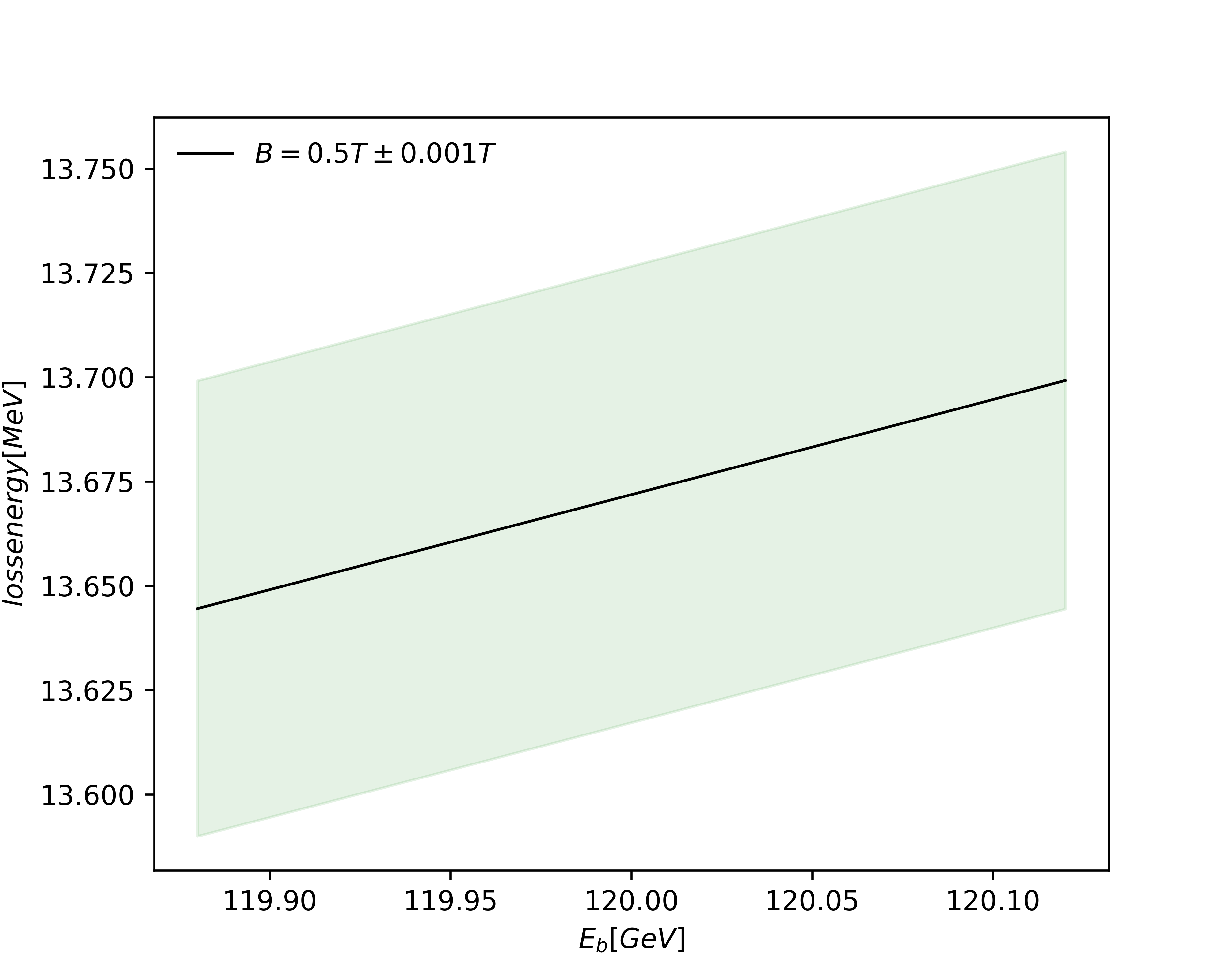 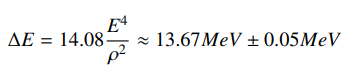 Figure 4: The energy loss caused by synchrotron radiation is estimated, and the magnetic field strength jitters by 0.2%
13
Discussion of the laser
激光入射光子能量会影响：
散射光子的能量
散射粒子的空间位置分布
Compton back-scattering 截面
14
Laser photon energy(1)
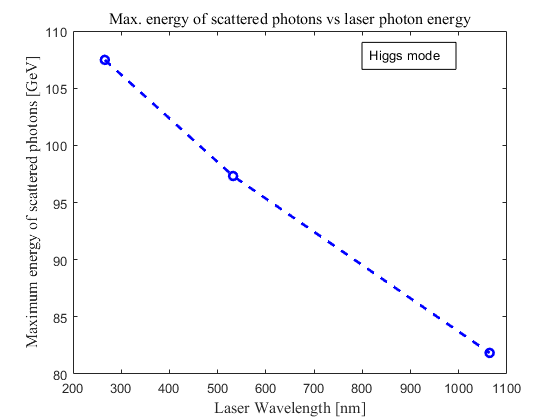 激光入射光子能量会影响：
散射光子的能量
散射粒子的空间位置分布
Compton back-scattering 截面
(1) 散射光子的能量
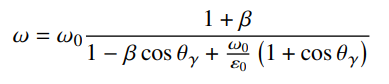 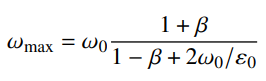 15
15
Higgs mode
Laser photon energy (2)
激光单光子能量会影响：
散射光子的能量
散射粒子的空间位置分布
Compton back-scattering 截面
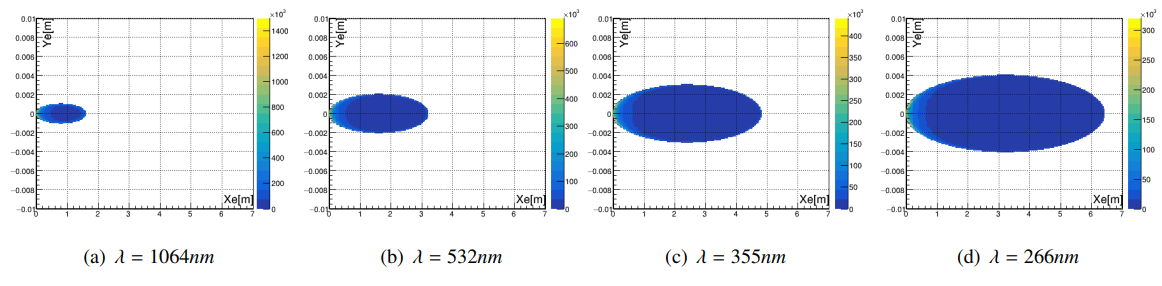 16
Laser photon energy (2)
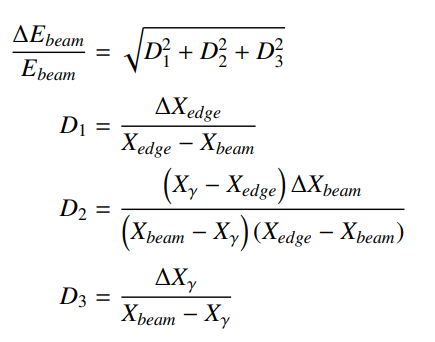 激光单光子能量会影响：
散射光子的能量
散射粒子的空间位置分布
Compton back-scattering 截面
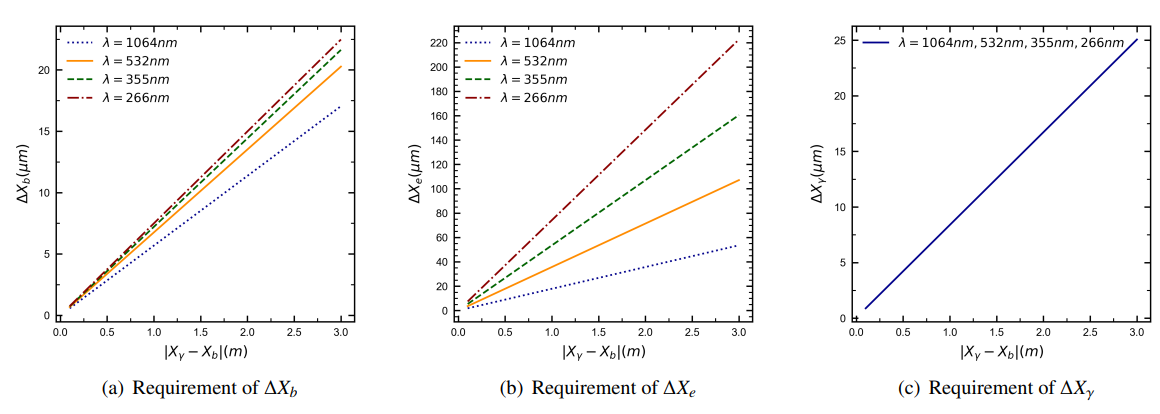 17
2022/12/6
17
Laser photon energy (2)
激光单光子能量会影响：
散射光子的能量
散射粒子的空间位置分布
Compton back-scattering 截面
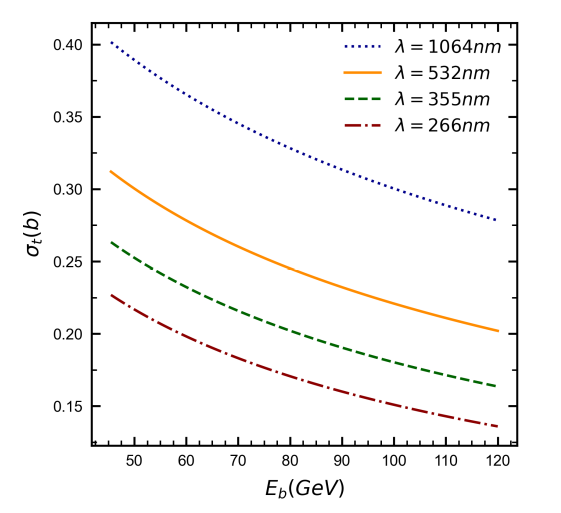 18